Aumônerie des Lycées de l’enseignement public
Secteur Créteil/Bonneuil
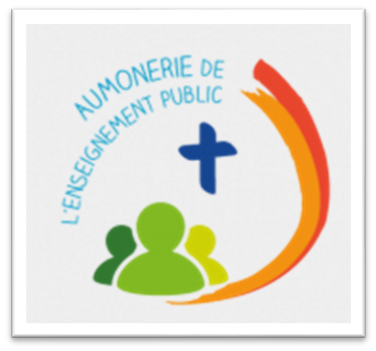 L’aumônerie
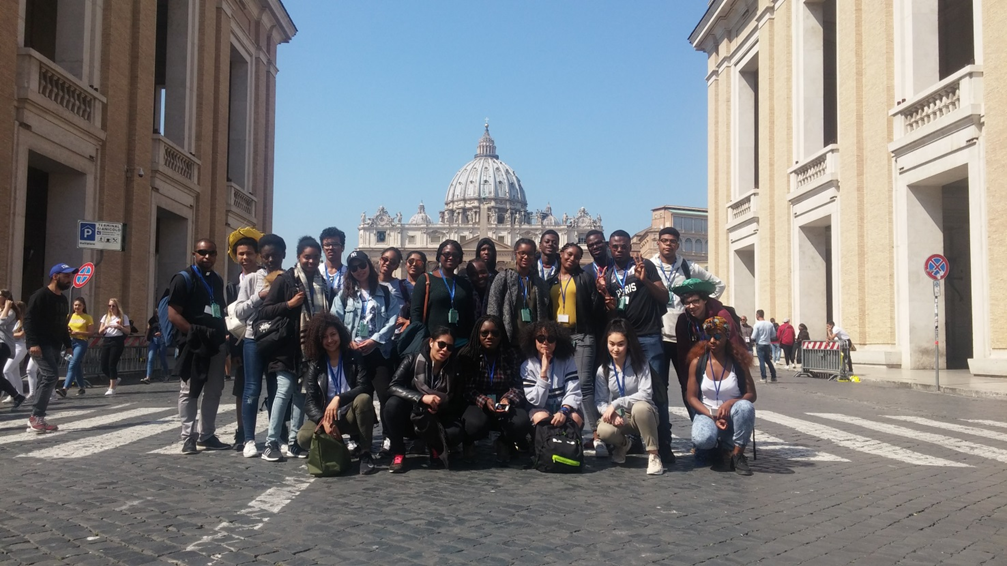 L’aumônerie
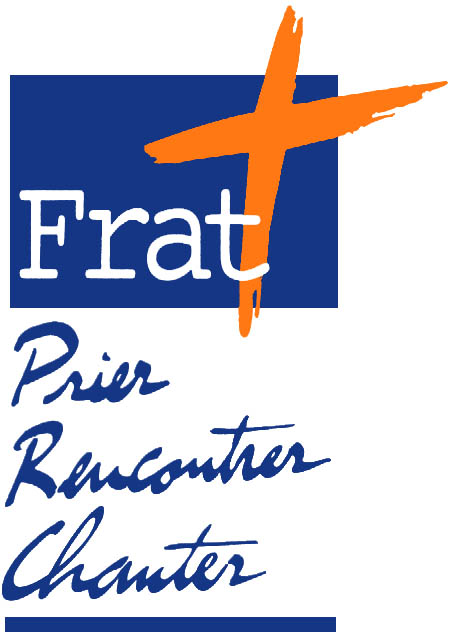 Des jeunes qui se réunissent pour : 
Prier
Partager
Vivre ensemble la joie de l’Evangile
…
Marcher vers le Frat
L’Aumônerie
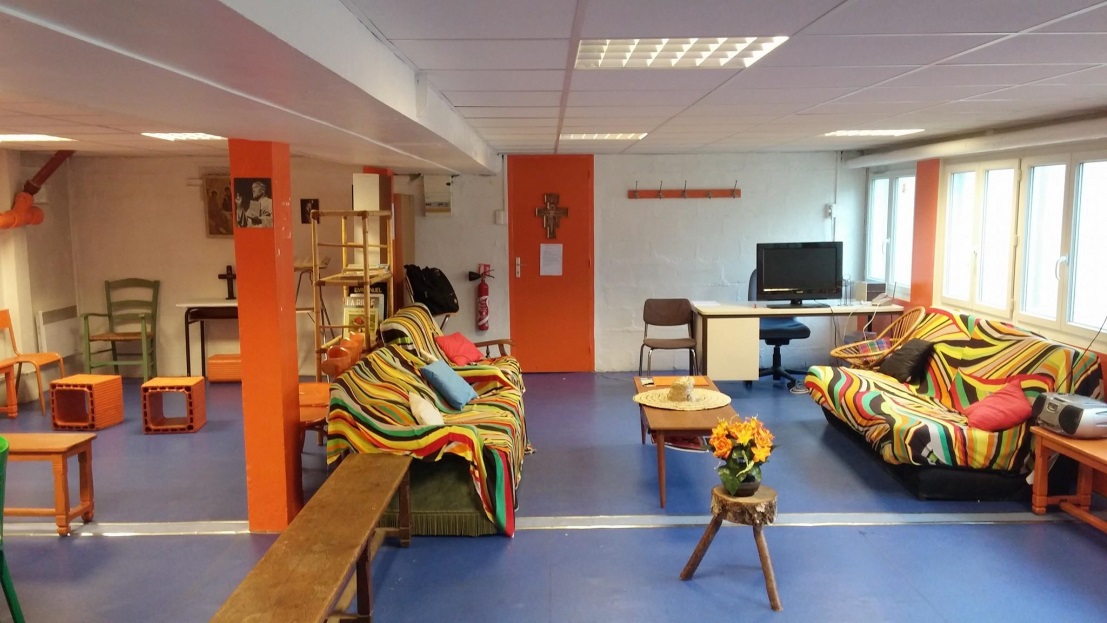 Aujourd’hui l’aumônerie des Lycées en plus d’être une présence du Christ, c’est 30 jeunes entre 16 et 18 ans qui se retrouvent 4 fois par mois
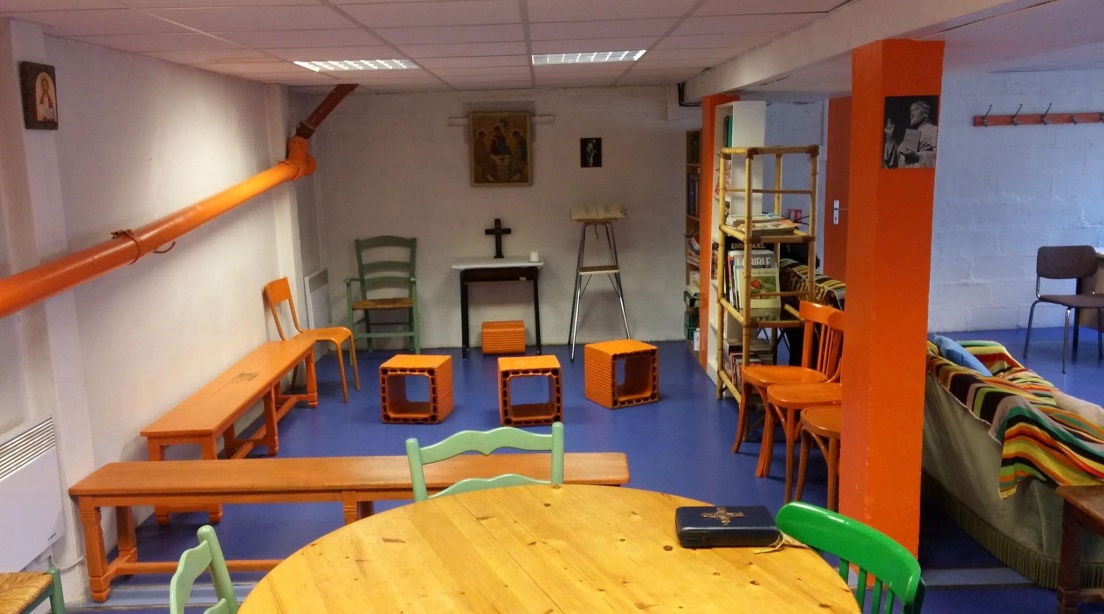 L’Aumônerie
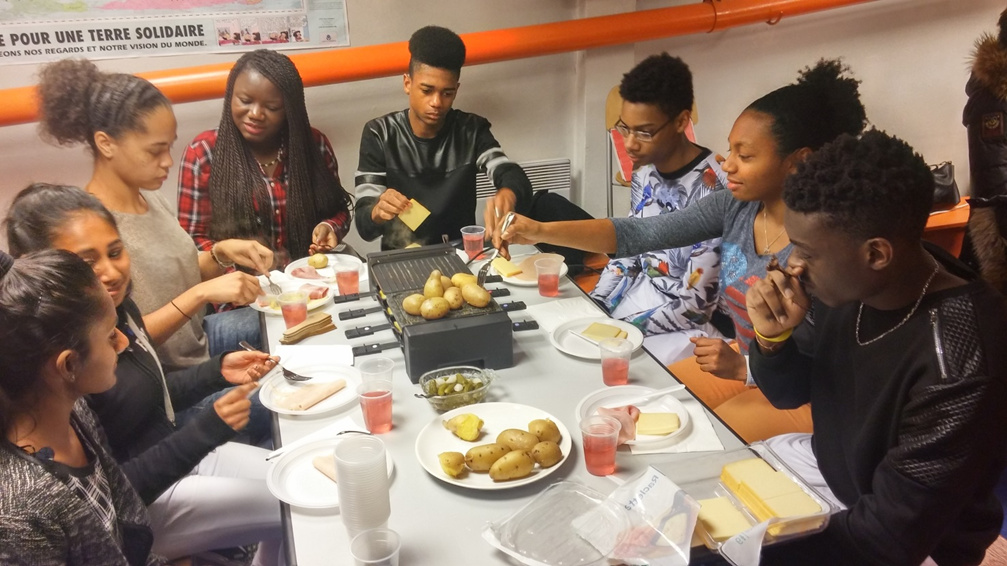 Nos rencontres se construisent autour de la convivialité et du partage: 

La Messe, tous ensemble le premier dimanche du mois dans l’une des paroisses du secteur 
Soirées Youcat : Connaitre sa foi
Soirées Bible : Se mettre à l’écoute de la Parole
Soirée Ciné débat : Sur le modèle d’alpha campus (Topo+échange)
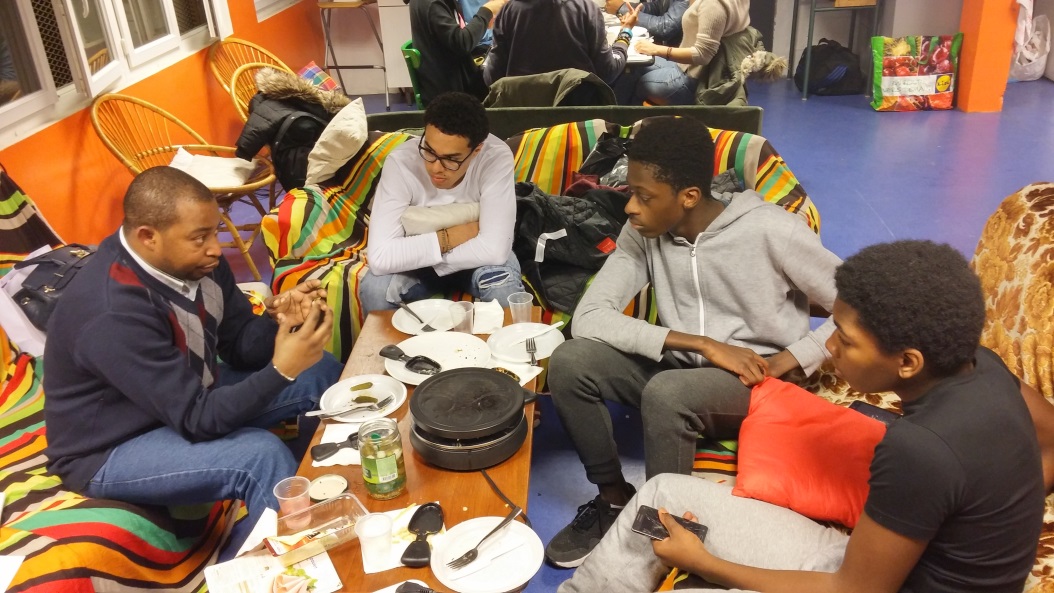 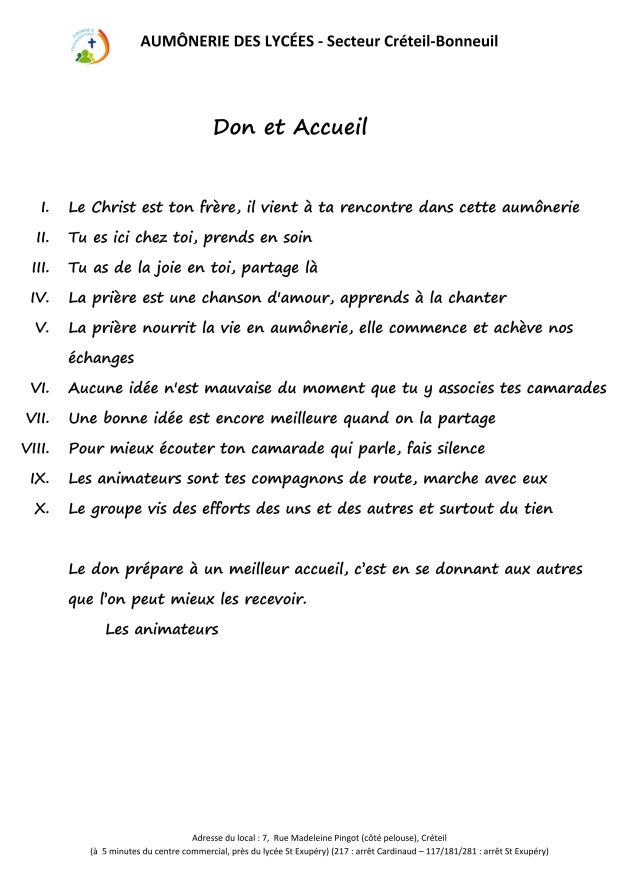 Sa démarche
Au cœur de nos échanges se trouve le Christ qui nous invite à la prière et à la vie fraternelle
Vivre ensemble
Prier ensemble
Partager ensemble
…
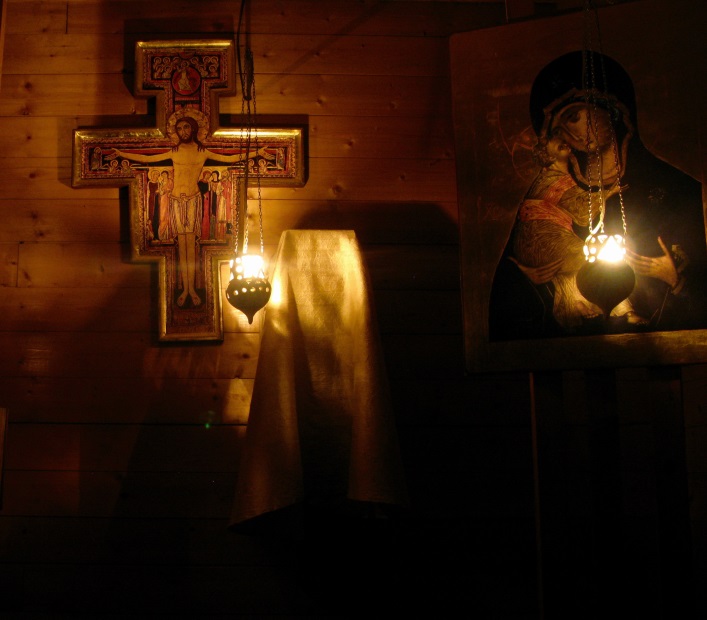 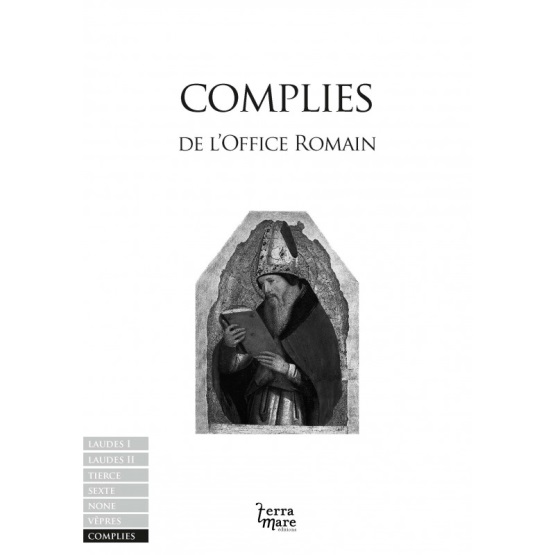 Sa démarche
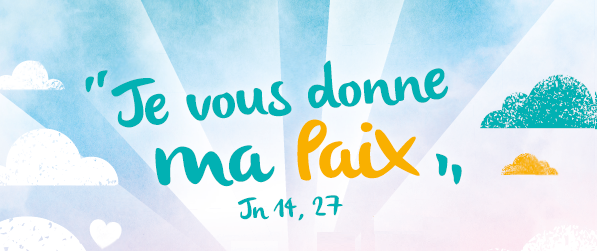 Le pèlerinage du Frat comme point culminant dans l’année, est un objectif pour l’aumônerie
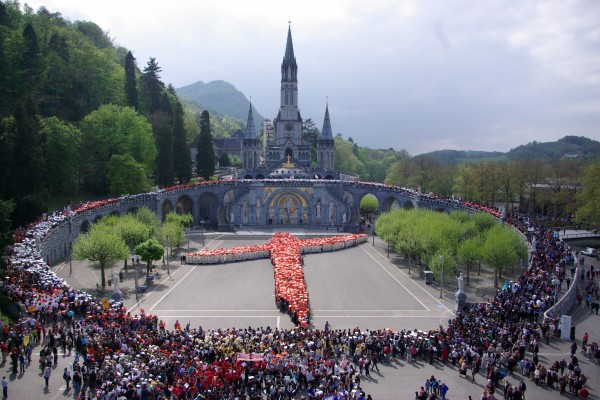 Merci !